Solving Multi-Step Linear Inequalities
I CAN and I WILL solve inequalities with multiple steps.
Why am I learning this?
A gas station charges $.10 less per gallon of gasoline if a 
customer also gets a car wash ($8.00).  What is the most regular gas you can buy if you also get a car wash and can spend at most $20.
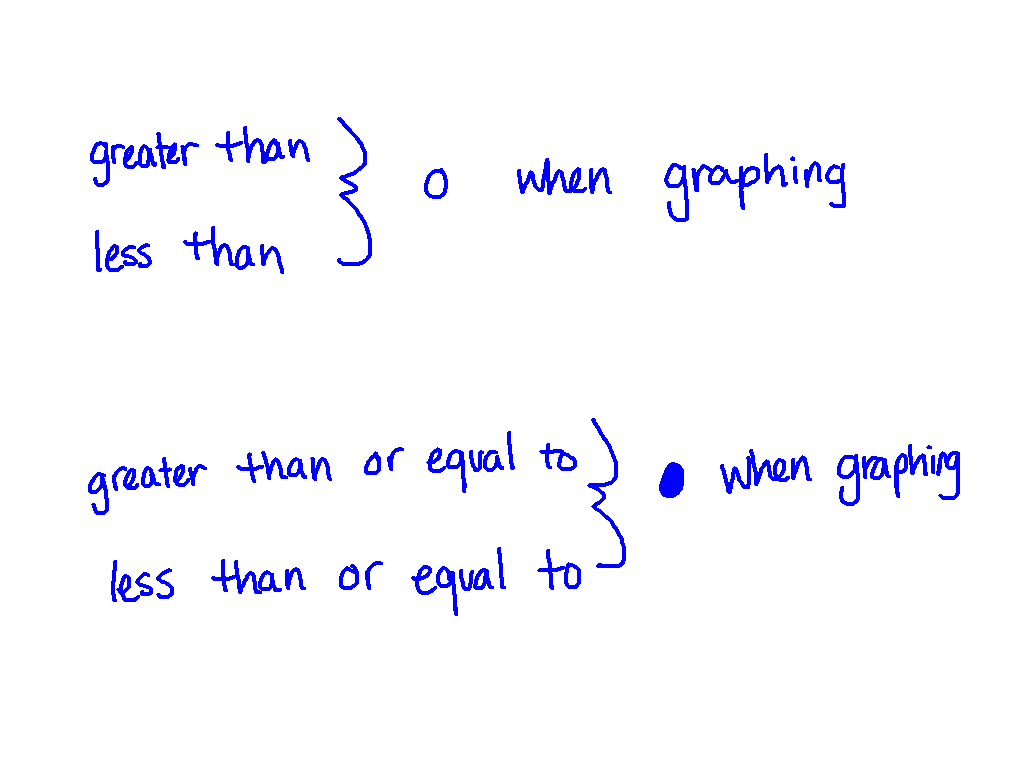 Things We Need to Know
>

<



>

<
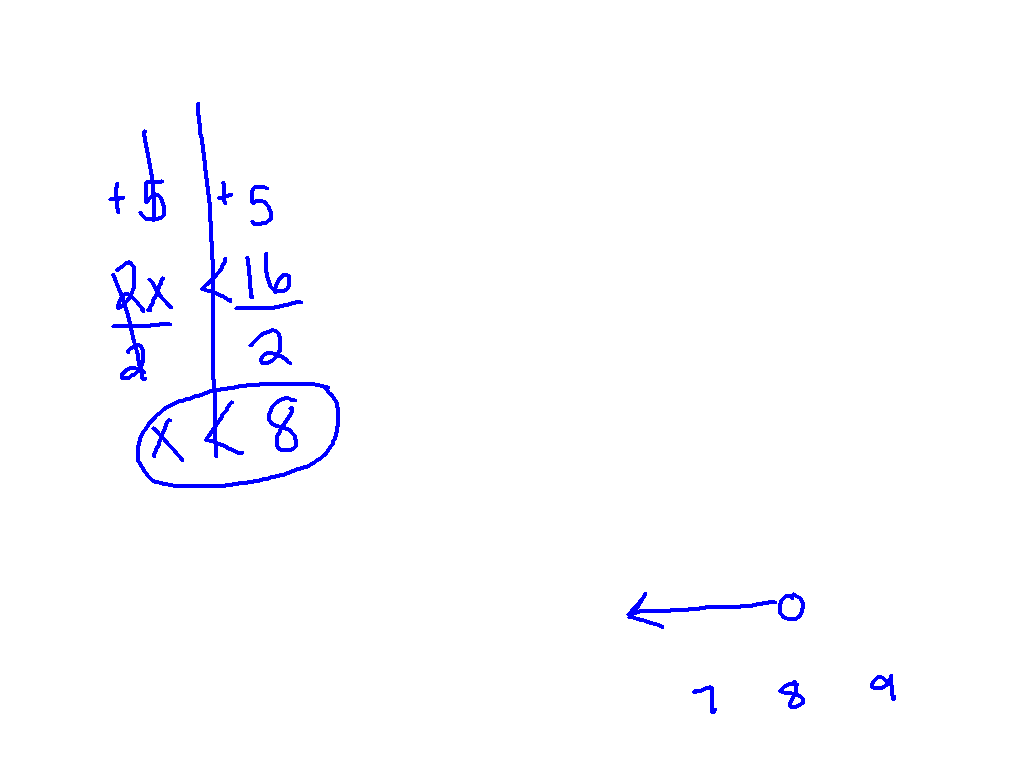 Watch This
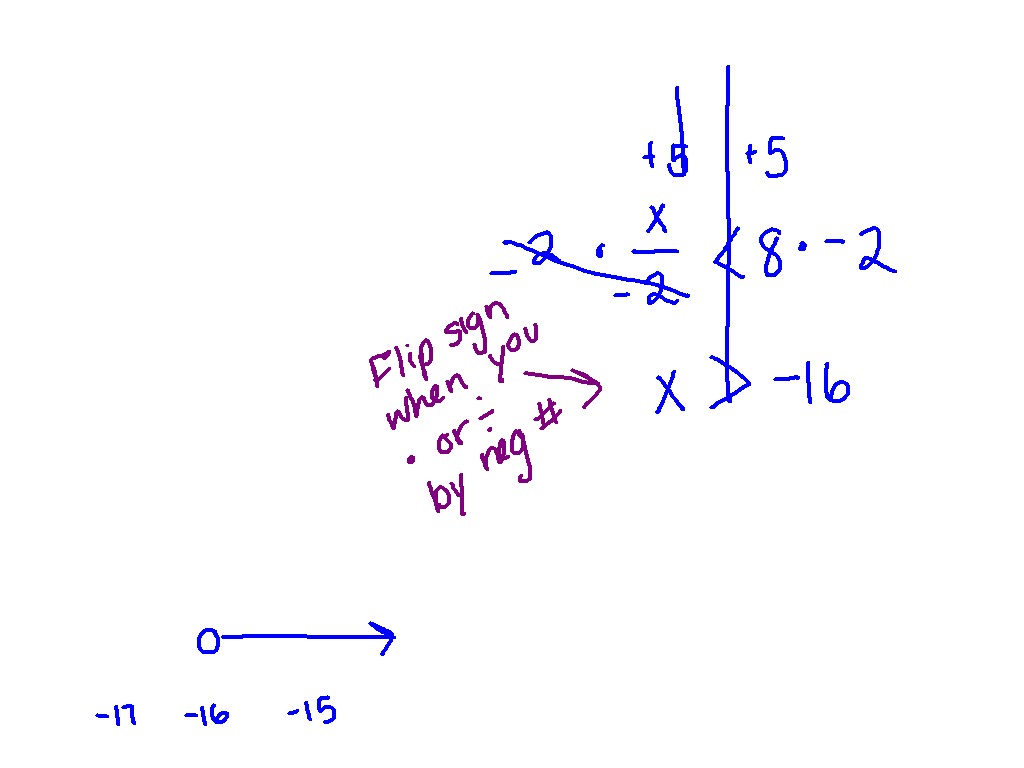 Ex 1)
-
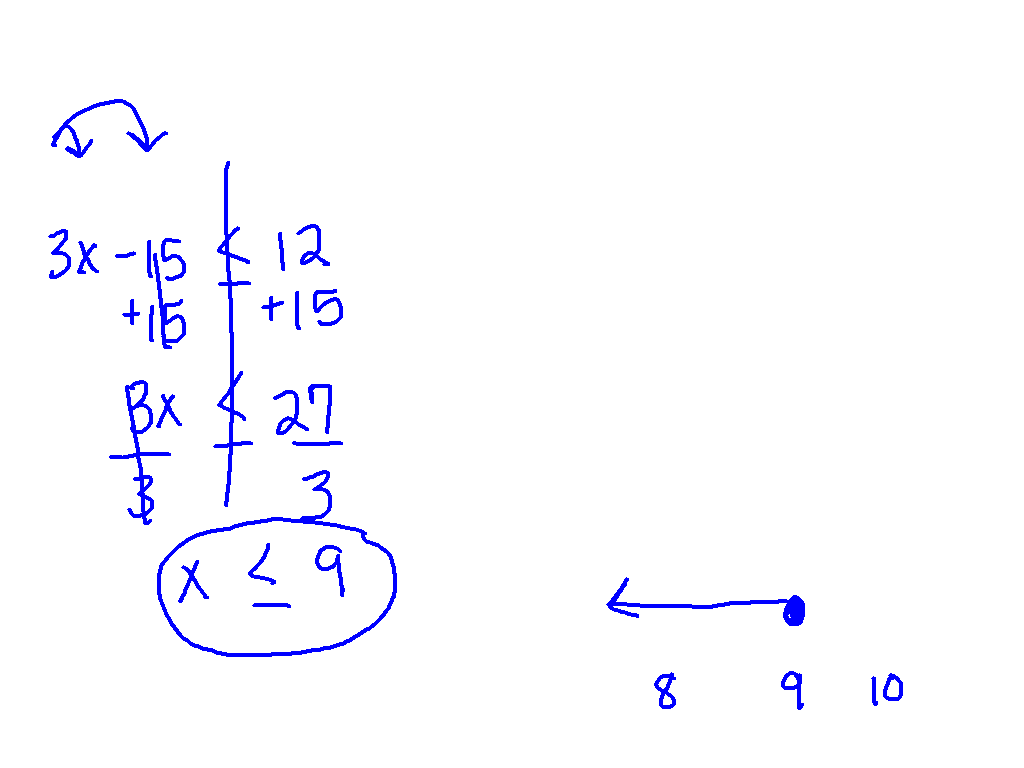 Ex. 2) On Your Own
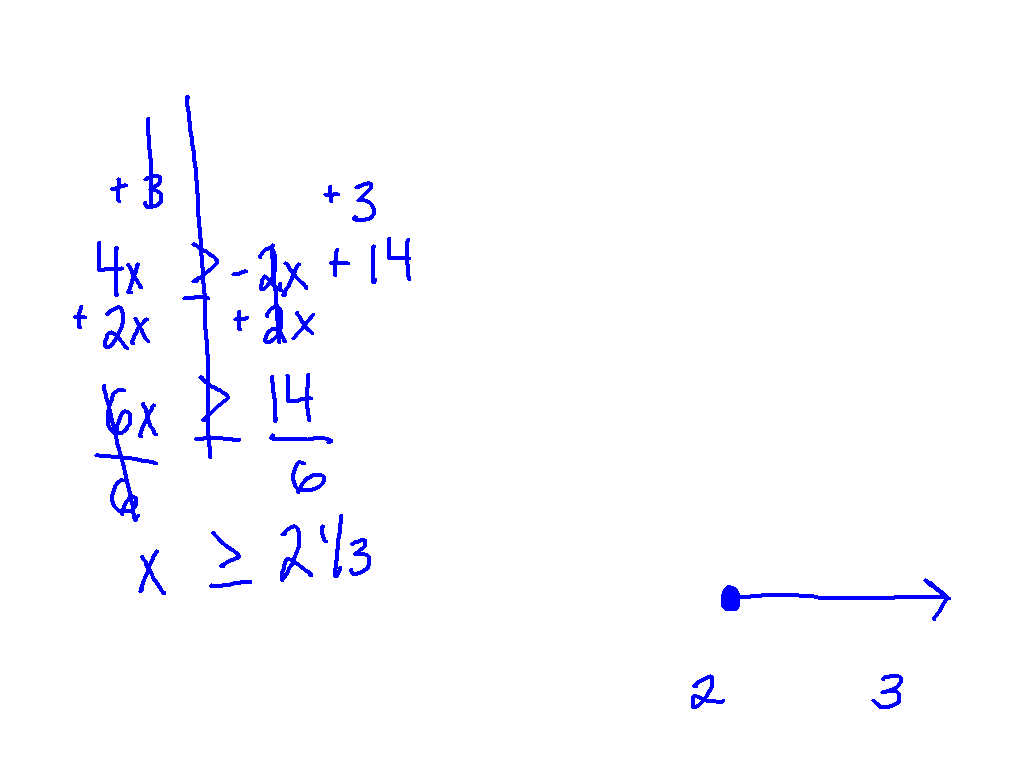 Ex. 3)
Ex. 4)
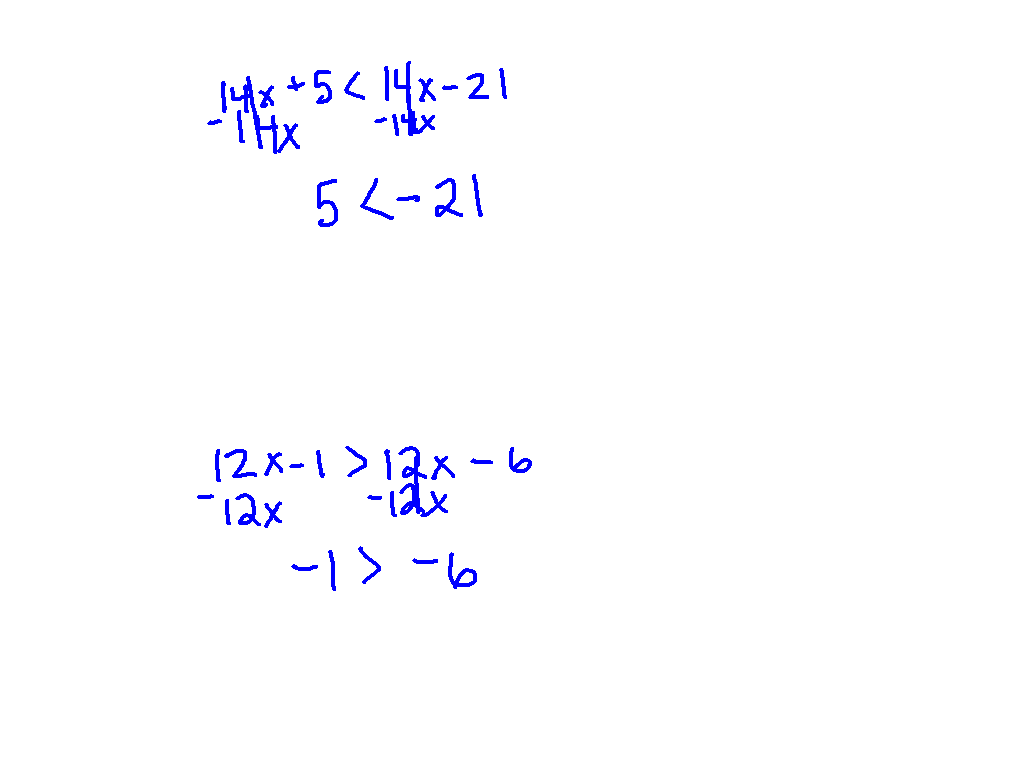 14x + 5 < 7(2x – 3)
There is no solution because 5 < -21 is false!
Ex. 5)     12x -1 > 6(2x -1)
All real numbers are solutions because
-1 > -6 is a true statement!!
Why am I learning this?
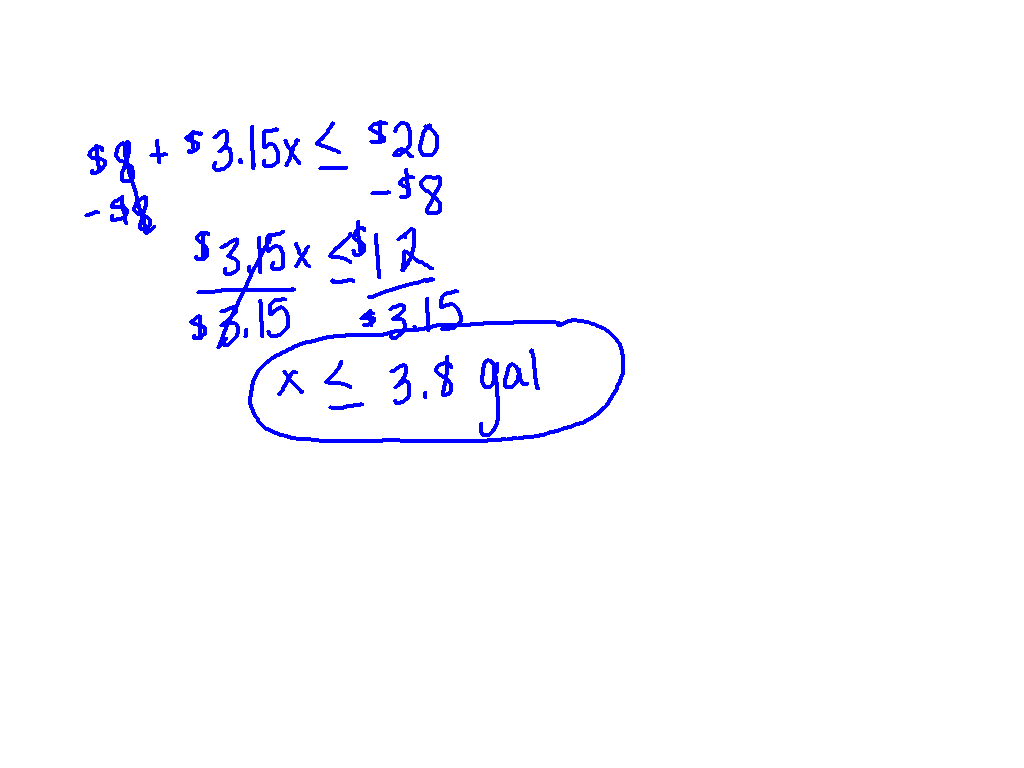 A gas station charges $.10 less per gallon of gasoline if a 
customer also gets a car wash ($8.00).  What is the most regular gas you can buy if you also get a car wash and can spend at most $20.